OncoLife-PMMNG partnership: Improving survivorship care plans for chronic cancer survivors
Joseph Benci
March 10, 2018
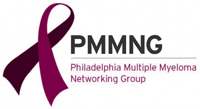 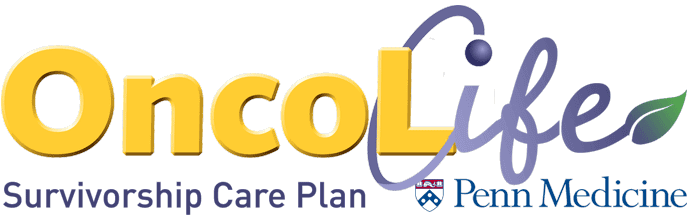 What is a survivorship care plan?
Contains information on:
Diagnosis and treatments
Possible long-term side effects
Continued screening recommendations

Chronic cancer survivors are less satisfied with care plans
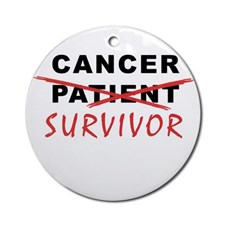 How can we improve SCPs for chronic cancer survivors?
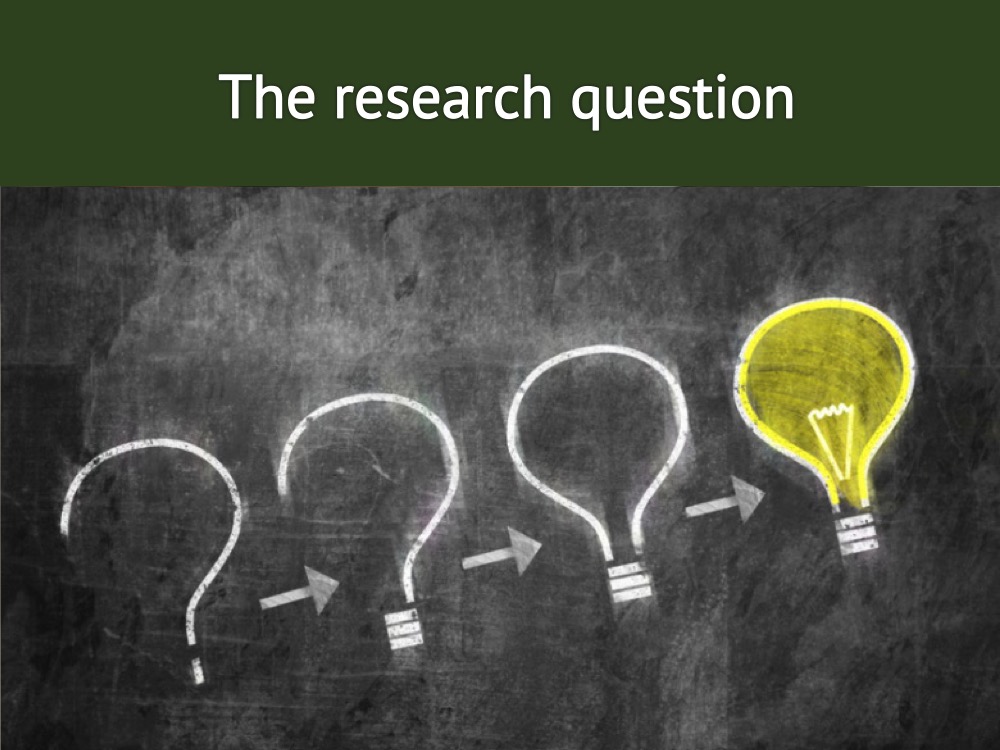 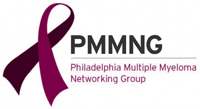 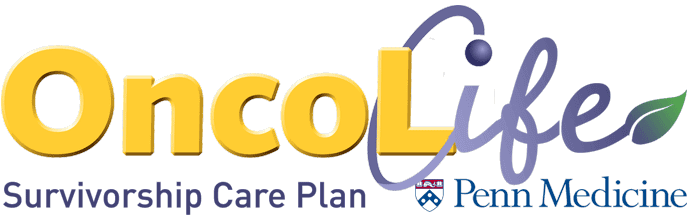 Part I – Online
What?
Fill out an OncoLife survivorship care plan – Patient version
Special PMMNG URL: www.oncolink.org/pmmng
Read through your care plan
Complete a short online survey

When?
Today-April 15th 2018
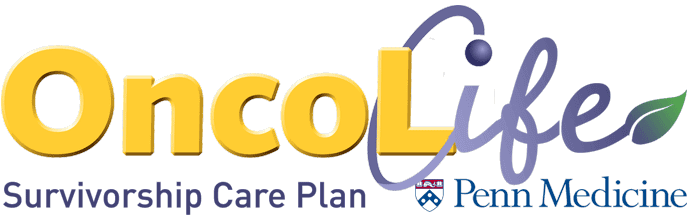 Things to know before you go
If you underwent surgery, what procedures were done?
If you received chemotherapy, what medications were received?
If you received radiation therapy, what area of your body     was treated?
DO NOT close the tab with your care plan in it before completing the survey

www.oncolink.org/pmmng
Part II – Focus groups
What?
10 person focus groups to discuss care plans
Before and after the May PMMNG meeting
~1 hour
In-depth discussions on how to improve care plans
When?
May 12th, 2018
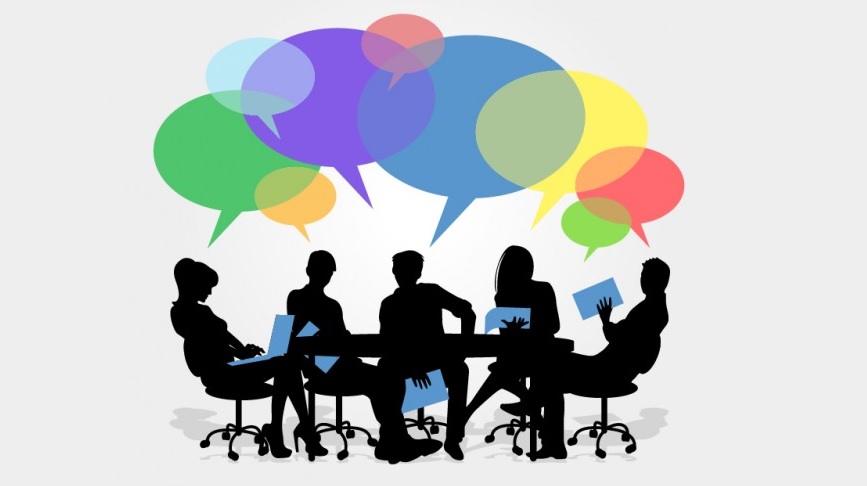 Why participate?
250+ multiple myeloma survivors from 44 states
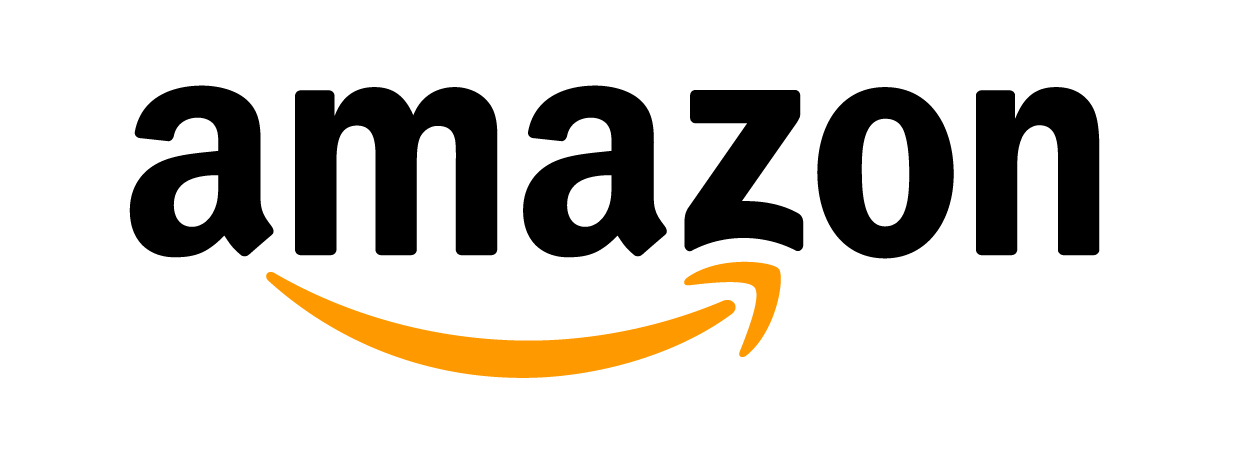 [Speaker Notes: $15 for the first 50 people to do the online portion, those who are selected and come to the focus group will receive an additional $25 gift card.]